Bookkeeping & Forecasting
Mini Exercises
Common Transactions
Common Transactions (Model Answer)
Balance Sheet for a Start Up (1/2)
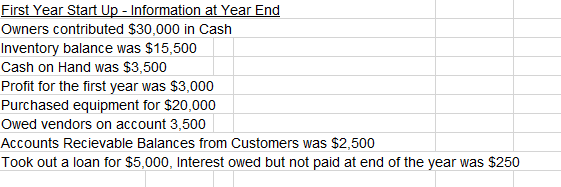 Balance Sheet for a Start Up (2/2)
Balance Sheet for a Start Up  (Model Answer)
Income Statement for a Startup (1/2)
Income Statement for a Startup (2/2)
Income Statement for a Startup(Model Answer)
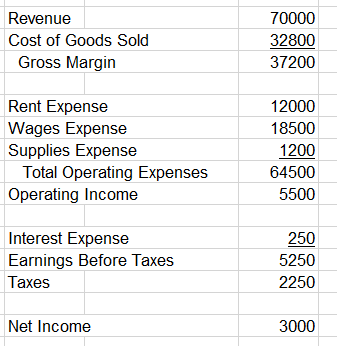 Gross Profit & Operating Margin (1/2))
Gross Profit & Operating Margin (2/2)
Gross Profit & Operating Margin(Model Answer)
Vertical Analysis
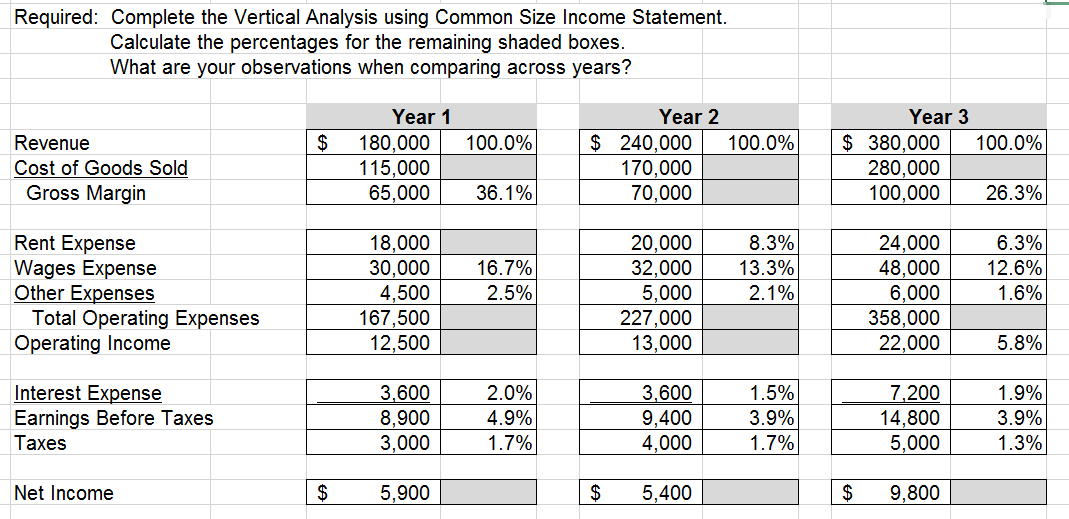 Vertical Analysis (Model Answer)
Horizontal Analysis
Horizontal Analysis Model Answer
Analysis  Ratio & Trends
Analysis  Ratio & Trends (model answer)
Hour 6:  Breakeven Analysishttps://www.score.org/resource/break-even-analysis-template